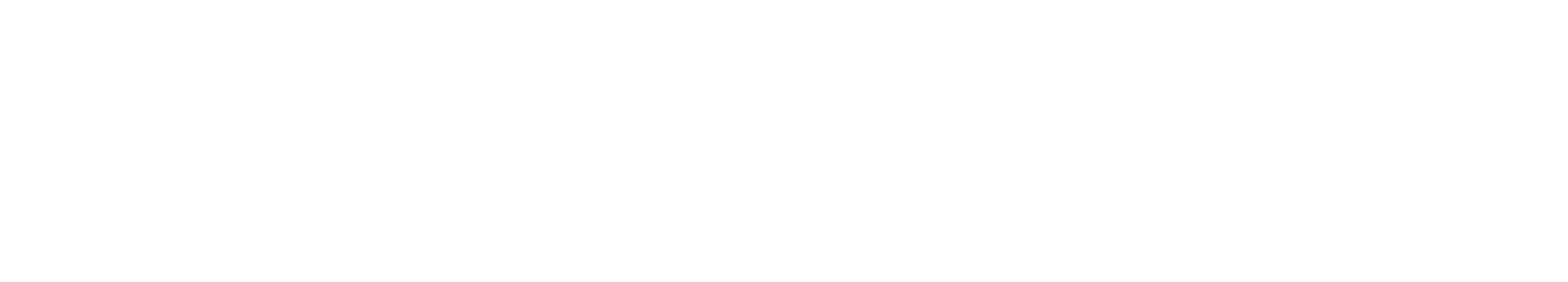 Блокування податкових накладних: наслідки для бізнесу
Василь Андрусяк
Керівник практики податкового права
Адвокатського об’єднання «Моріс Ґруп»
м. Київ, 23 червня 2020 року
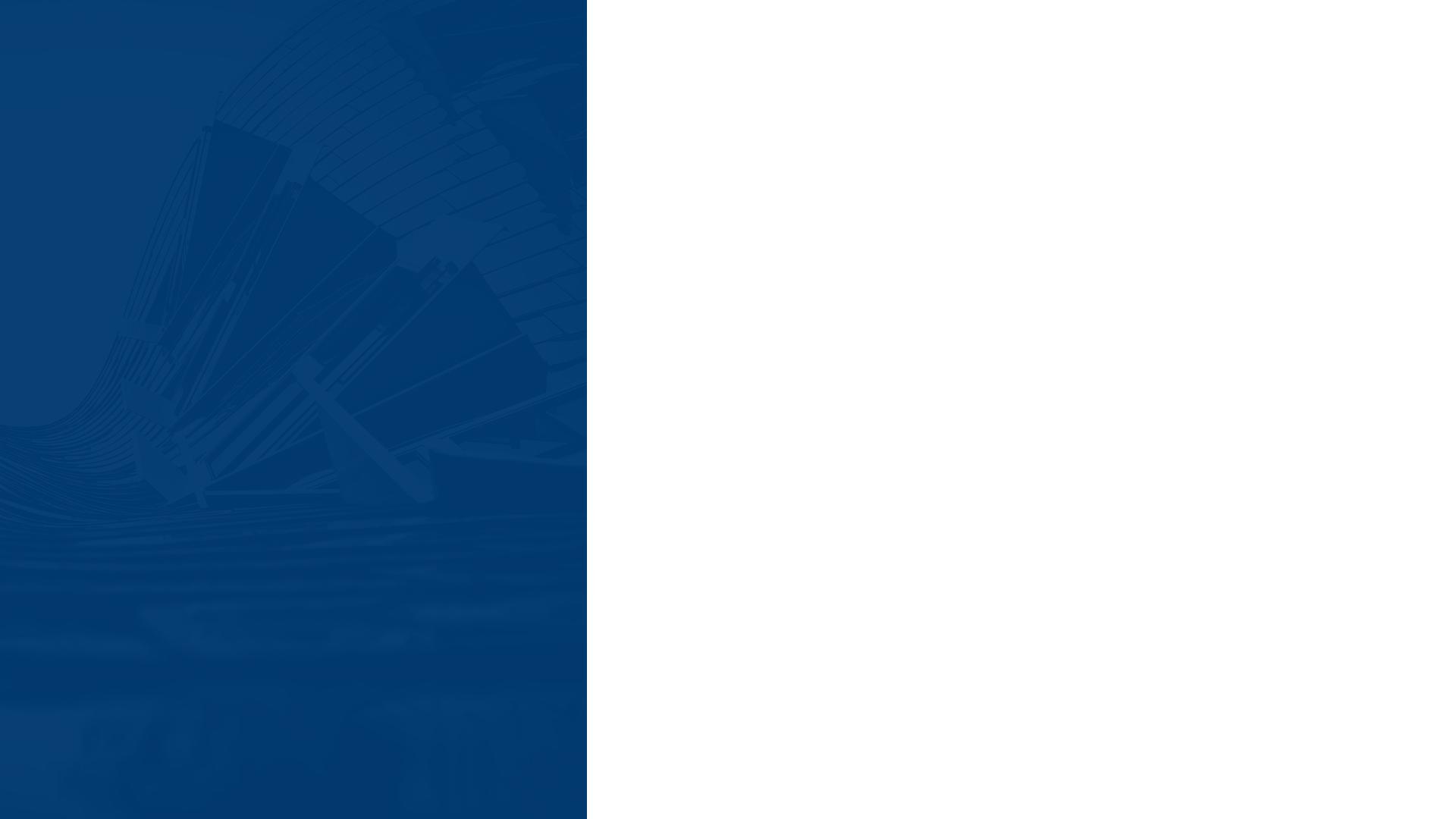 Історія боротьби з правопорушеннями в сфері ПДВ
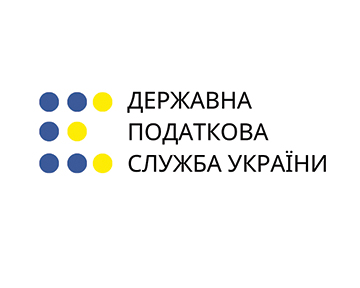 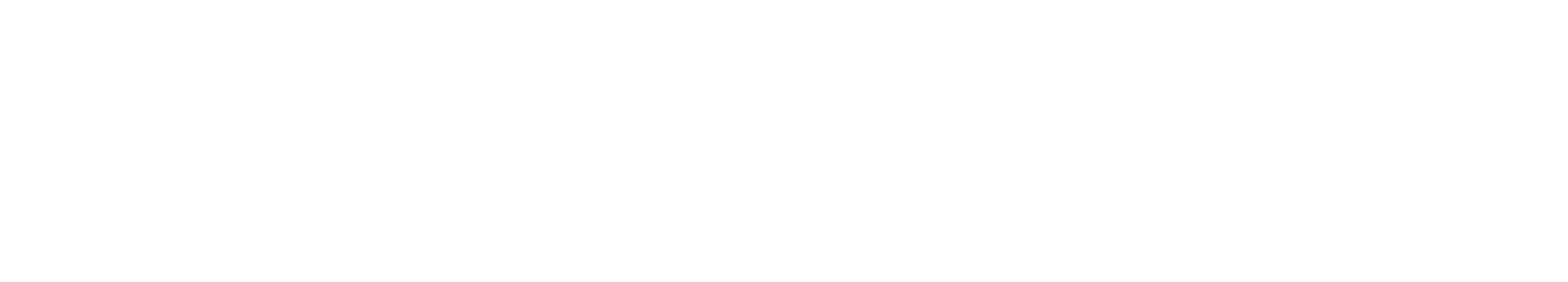 Дискурс щодо СМКОР
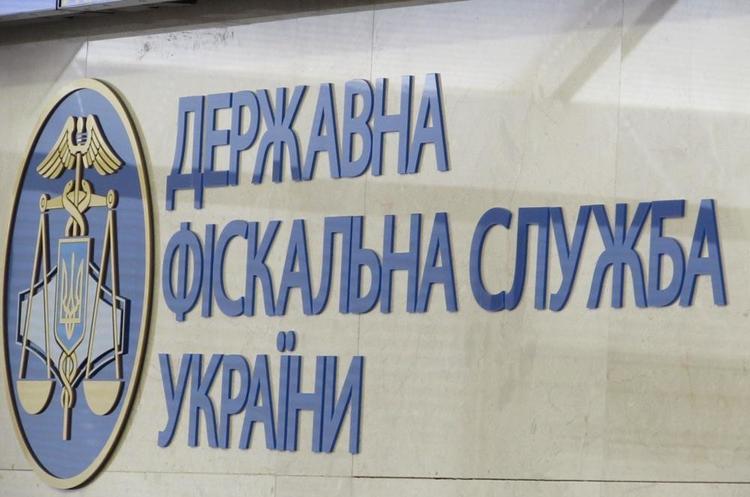 Дата запуску СМКОР – день смерті українського бізнесу!
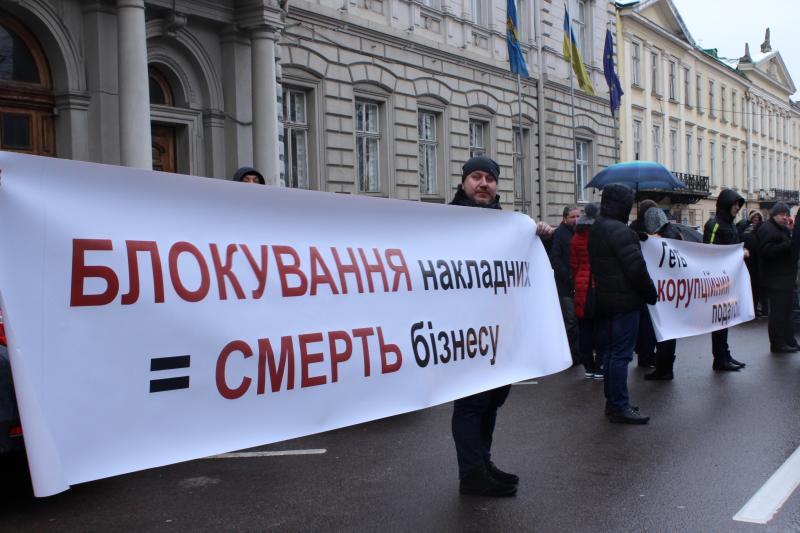 Відкату назад – не буде!
СМКОР ефективно протидіє шахрайству з ПДВ
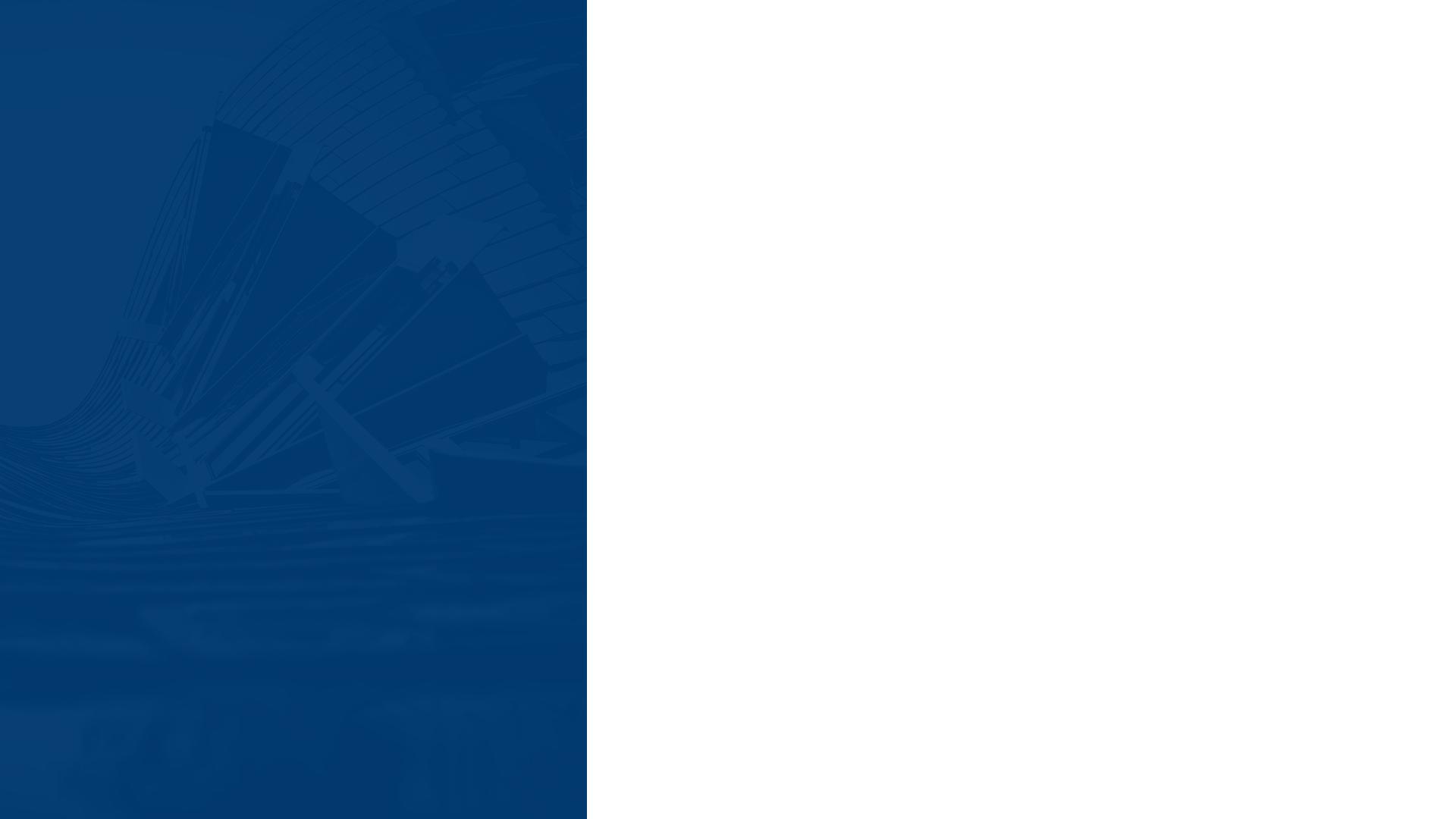 Зміщення акцентів
Етап І. Оскарження рішень про відмову в реєстрації податкових накладних до суду.
Етап ІІ. Оскарження рішень про відмову в реєстрації податкових накладних в адміністративному порядку (часто із залученням Ради бізнес омбудсмена).
Етап ІІІ. Оскарження рішень про включення платника до реєстру ризикових.
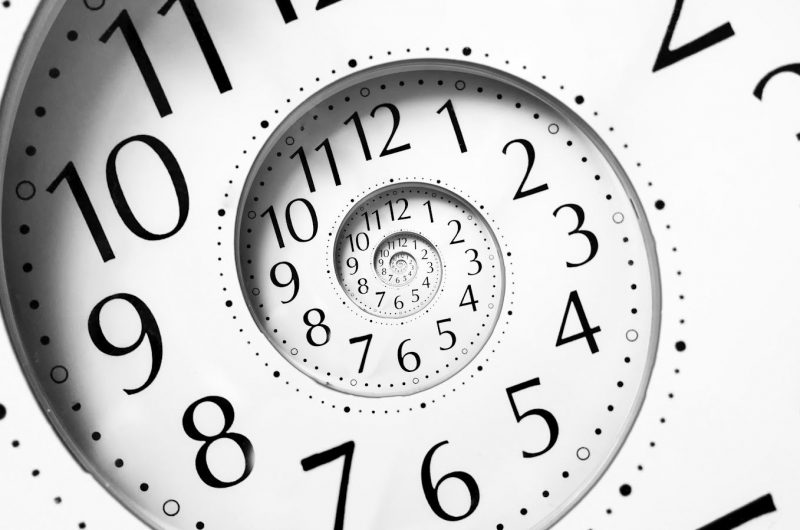 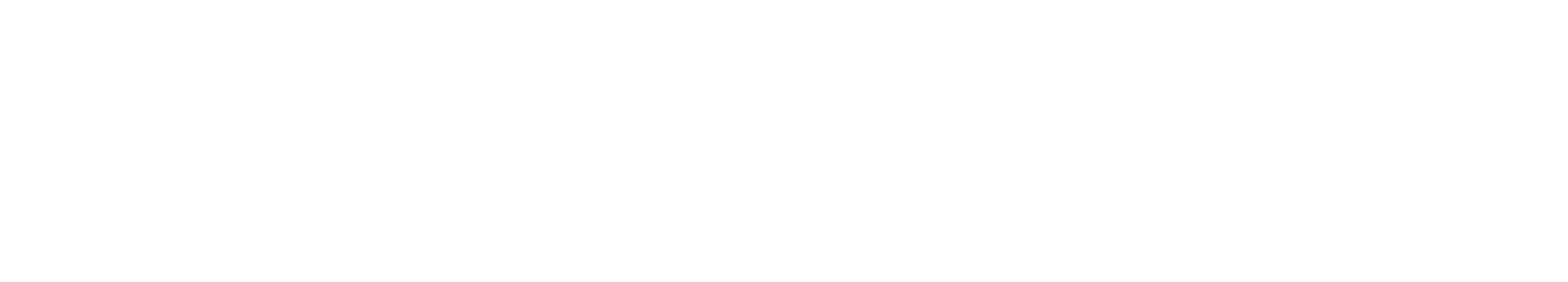 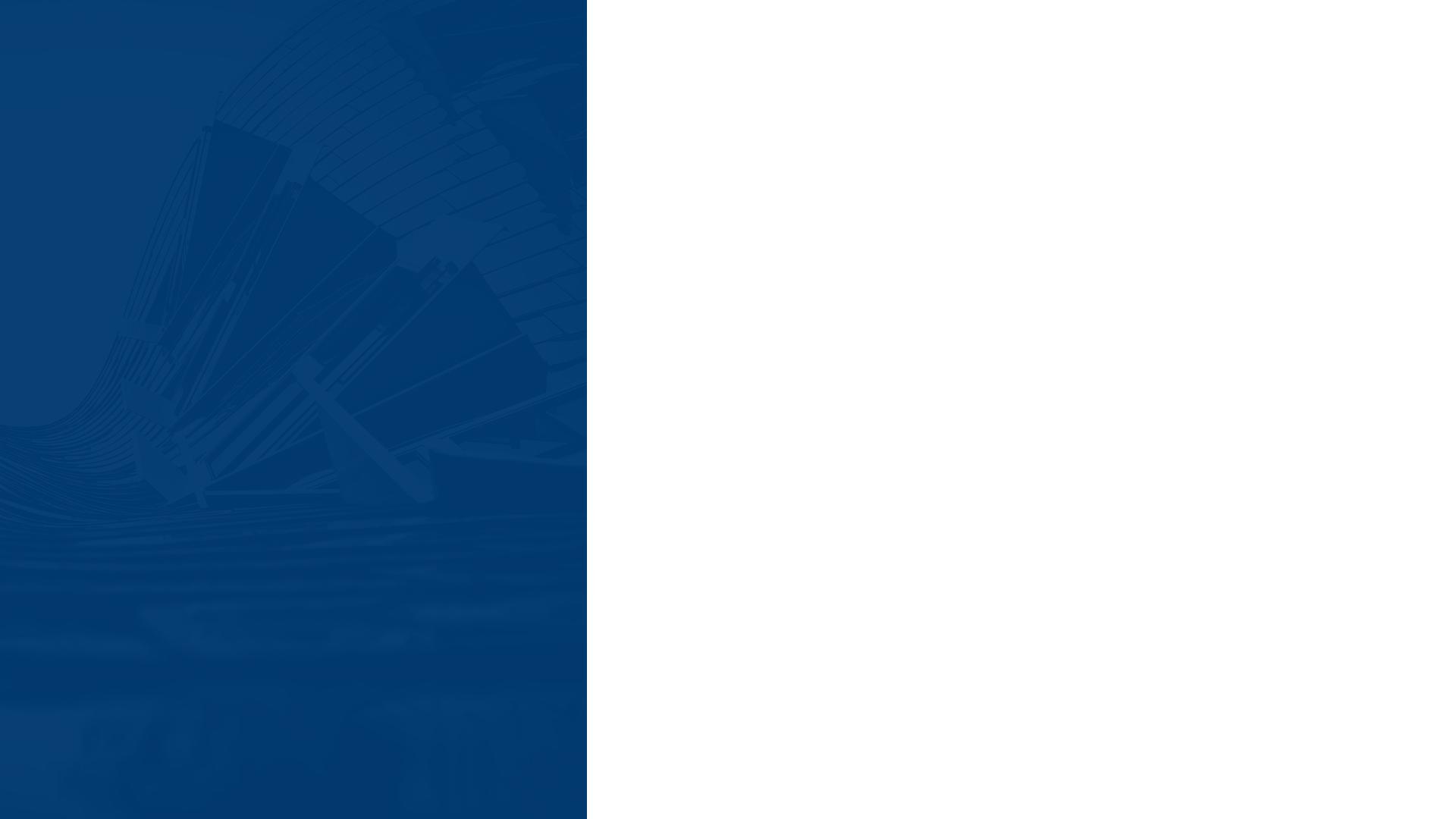 Що можна змінити?
Пропозиції

Надання можливості платнику бути присутнім на засідання комісії, яка приймає рішення про включення платника до реєстру ризикових.

Подальша робота в частині обґрунтування рішення про віднесення до реєстру ризикових.

Введення відповідальності за неправомірне / необґрунтоване внесення до реєстру ризикових.

Запровадження скорочених процедур оскарження рішення про внесення до реєстру ризикових.
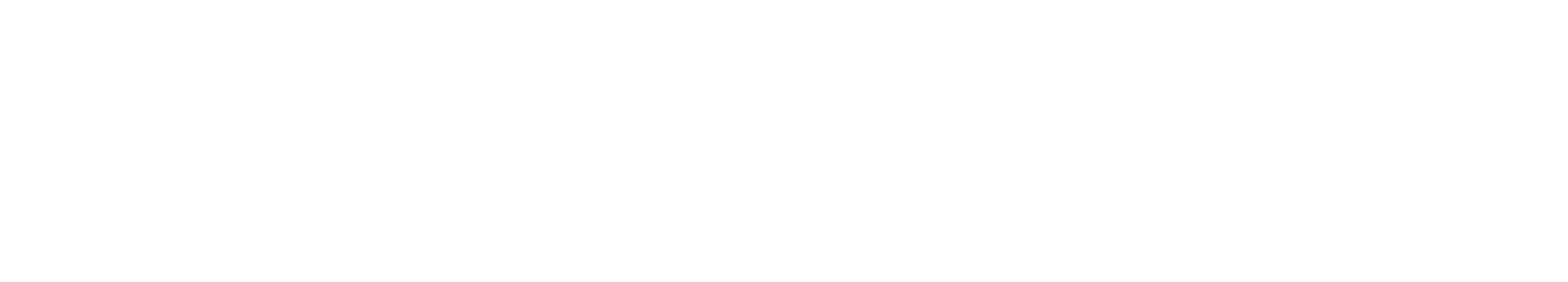 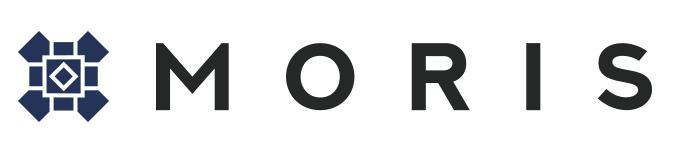 Василь
Андрусяк
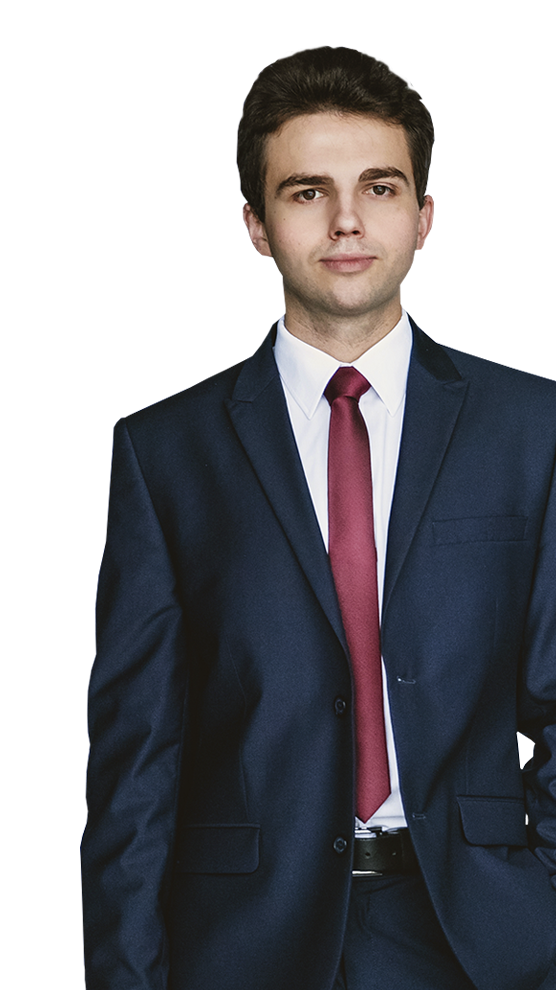 Адвокатське об’єднання MORIS GROUP
Головний офіс в м. Києві

Україна, 01010, 
м. Київ,  вул. Московська, 8-б 
+38 (044) 359-03-05 
info@moris.com.ua
Західноукраїнське відділення в м. Івано-Франківськ

Україна, 76000,
м. Івано-Франківськ, 
вул. Чорновола, 23 
+38 (0342) 77-73-78 
info@moris.com.ua
050-223-91-52
v.andrusyak@moris.com.ua